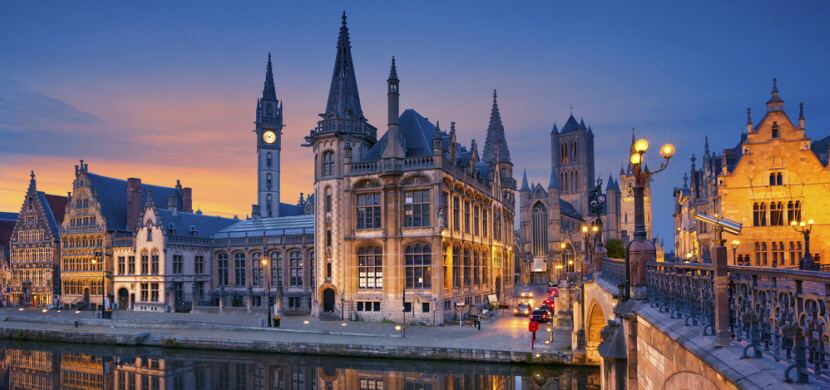 Belgie
Belgie
Nikol Kaslová
Mapa Belgie
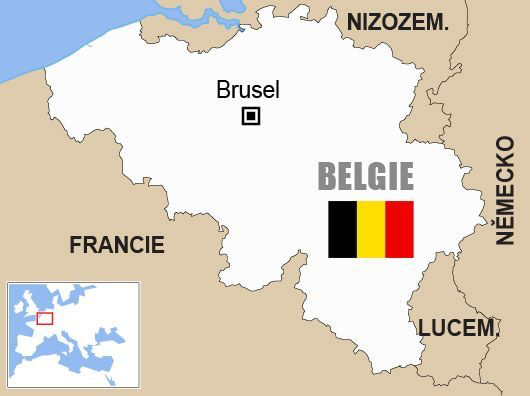 Leží v západní Evropě na pobřeží severního moře
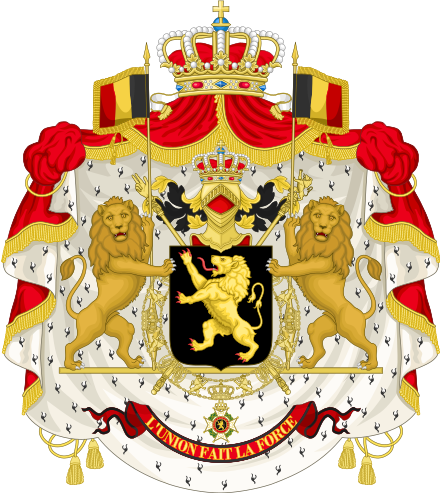 Základní informace
Název země: Belgie
Oficiální název země: Belgické království
Státní zřízení: království
Hlavní město: Brusel
Úřední jazyk: vlámština, francouzština, němčin
Počet obyvatel: 10 200 000
Rozloha: 30 52 km2
Měna: Euro
Náboženství: římští katolíci 88%, muslimové 3%, ateisté 8%
Nejvyšší hora: Botrange (694 m)
Nejdelší řeka: Šelda (435 km)
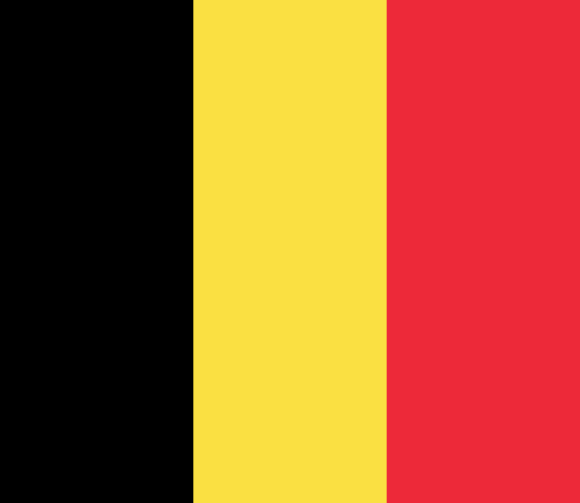 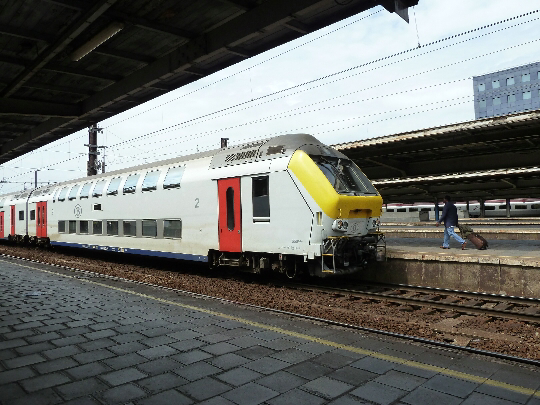 VLAK je užitečný na delší vzdálenosti, např. pokud se potřebujete dostat z Bruselu do Brugge. Je o něco málo dražší než autobus.
MHD neboli Veřejný dopravný systém je přehledný. Ve většině měst máte autobusovou a tramvajovou dopravu, někde také metro. Centrum v Bruselu protínají dvě hlavní trasy metra a tři vedlejší trasy podzemních tramvají. Jednotlivá jízdenka stojí 1, 25 Euro, kupon (carnet) s 5 jízdenkami 5, 70 Euro, s 10 pak 7, 70 Euro. Výhodná je jízdenka na 24 hodin, která vás přijde na 3, 20 Euro. Na tuto jízdenku můžete libovolně přestupovat.
Doprava
TAXI využijete zejména v Bruselu v nočních hodinách. Belgičtí taxikáři mají pověst poctivých a sympatických řidičů. Základní cena činí 2, 50 Euro (v noci s příplatkem za 1,90 Euro). Kilometr uvnitř bruselských obvodů je za 0,95 Euro, při jízdách mimo město 1,90 Euro. Při čekání si taxikáři účtují 15 Euro za hodinu.
Společnost Czech Airlines 

Platba rezervace kreditní a debetní kartou je zdarma 
— Při zrušení rezervace je účtován 60 -100 EUR a rozdíl z ceny letenky 

Společnost Brussels Airlines 

U mezikontinentálních letů je check-in otevřen 3 hodiny před odletem. Na letiště se proto dostavte s dostatečnou časovou rezervou. 

Společnost Ryanair 

— Za hodně služeb, které jsou u ostatních společností zdarma si u Ryanair musí připlatit
Ceny letenek u jednotlivých společností pří letu Praha-Brusel


Czech Airlines - od 2140 Kč
Brussels Airlines - od 1920 Kč
Ryanair - od 875 Kč
Jak se do Belgie dostat ?
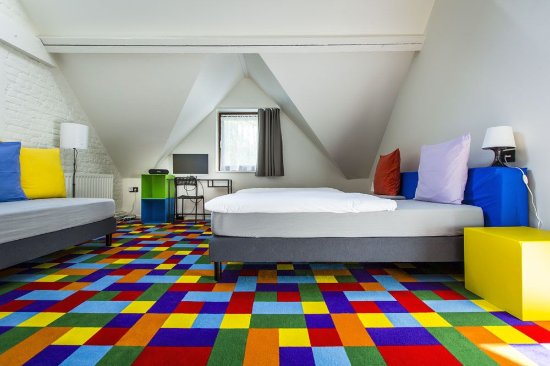 Brusel - FunKey Hotel


Bruggy - Monsieur Maurice


Antwerp - Hotel Quartier Latin


Ghent - Hotel Harmony


Leuven - Martin's Klooster
Ubytovací zařízení
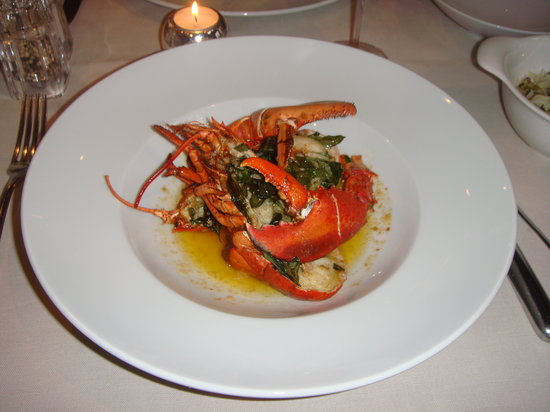 Brusel - Bon Bon


Bruggy - Restaurant Couvert


Antwerp - Wagamama Antwerpen


Ghent - Midtown Grill Ghent


Leuven - Loving Hut Leuven
Stravovací zařízení
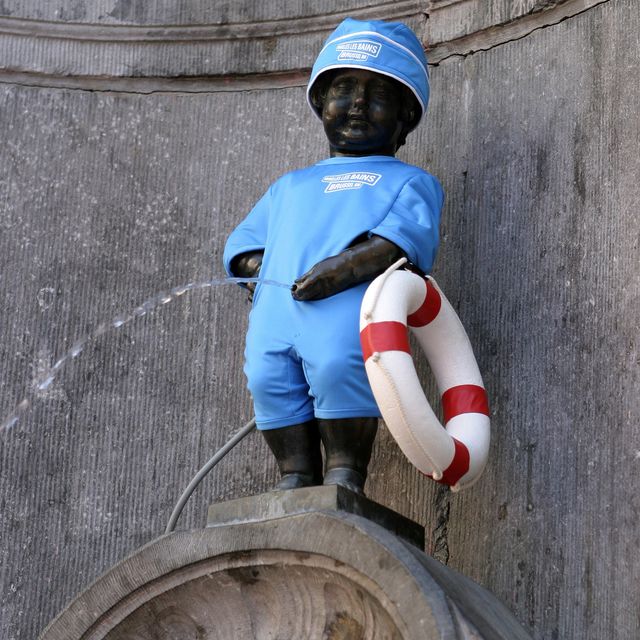 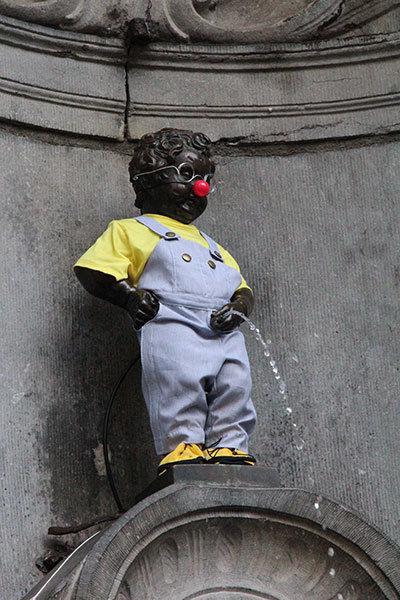 Middelheim Museum
Antwerp Zoo (Dierentuin)
Bruselské náměstí
Manneken Pis
Atomium
Belfry of Bruges
Markt
Mini-Europe
Royal Palace of Brussels
Gravensteen
Atrakce
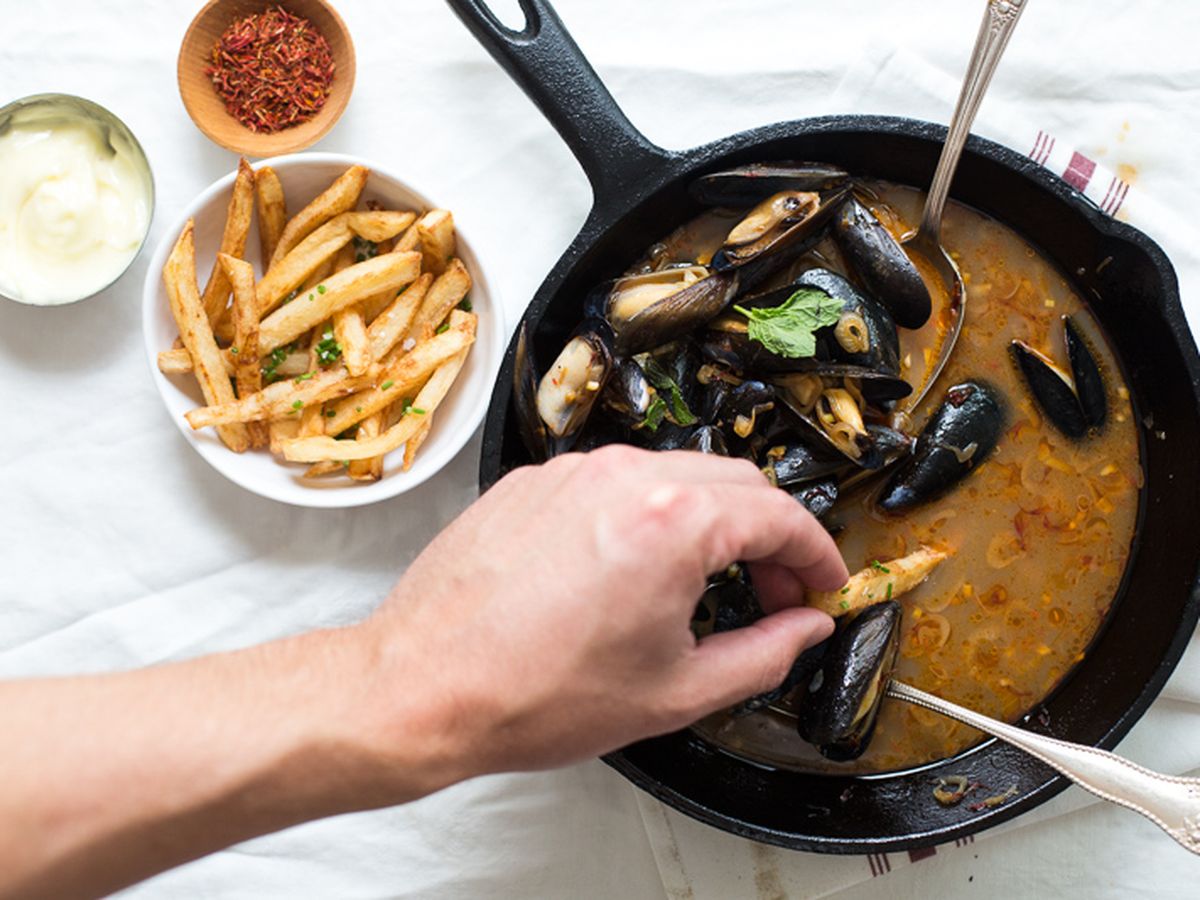 Waterzooi
Národní jídlo, které pochází z Gentu ve Vlámsku. Jedná se v podstatě o polévku nebo dušené jídlo s polévkovým základem. Ten je tvořen vaječným žloutkem, smetanou a zeleninovým vývarem. Přidávají se různé druhy zeleniny, především mrkev, cibule, celer, pórek a brambory, a také bylinky. 

Stoemp
 Bruselská specialita. Tvoří ji šťouchané brambory (nebo bramborová kaše) se zeleninou. K tomu se podává slanina, opečená klobása

Moules-frites
 Jsou jednou z belgických vášní. Jedná se o slávky jedlé, jídlo populární i v sousední severní Francii, ale pocházející z Belgie
Typická jídla
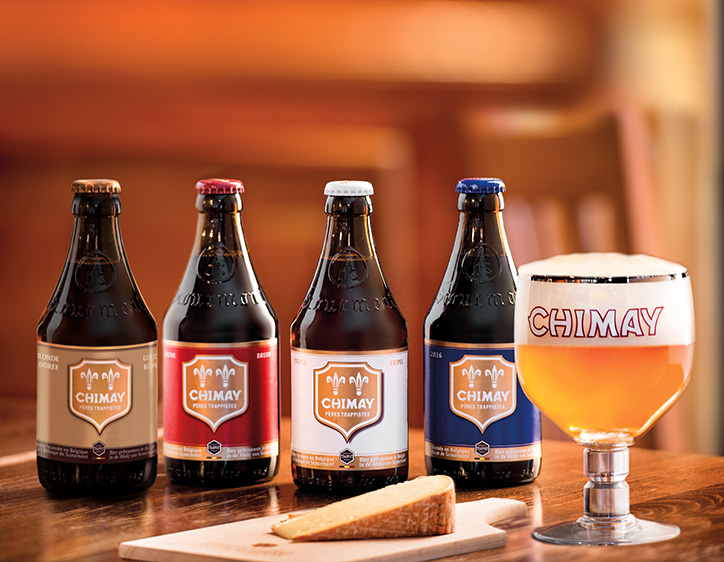 Belgická piva 
Belgie je proslulým výrobcem piva. Belgičané ho sice vypijí o něco méně než Češi, zato ale vyrábějí v poměru k velikosti země jednoznačně nejvíce druhů a typů piva na světě. Tzv. trapistická piva, jako např. Chimay, mají vyšší obsah alkoholu
Typické nápoje
Památky UNESCO
V Belgii se nachází 12 památek zapsaných na seznam UNESCO.
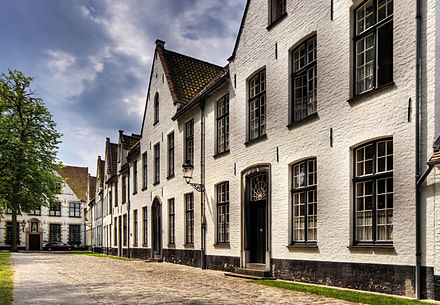 Vlámské bekináže
architektonické komplexy - domy, kostely, pobočné budovy a zeleň, to vše postaveno ve stylu typickém pro vlámský kulturní region (1998)
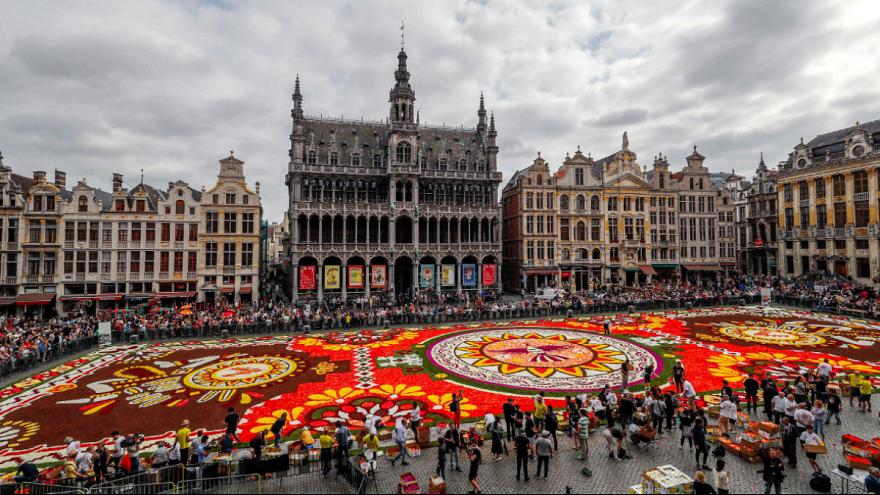 Náměstí La Grand Place v Bruselu
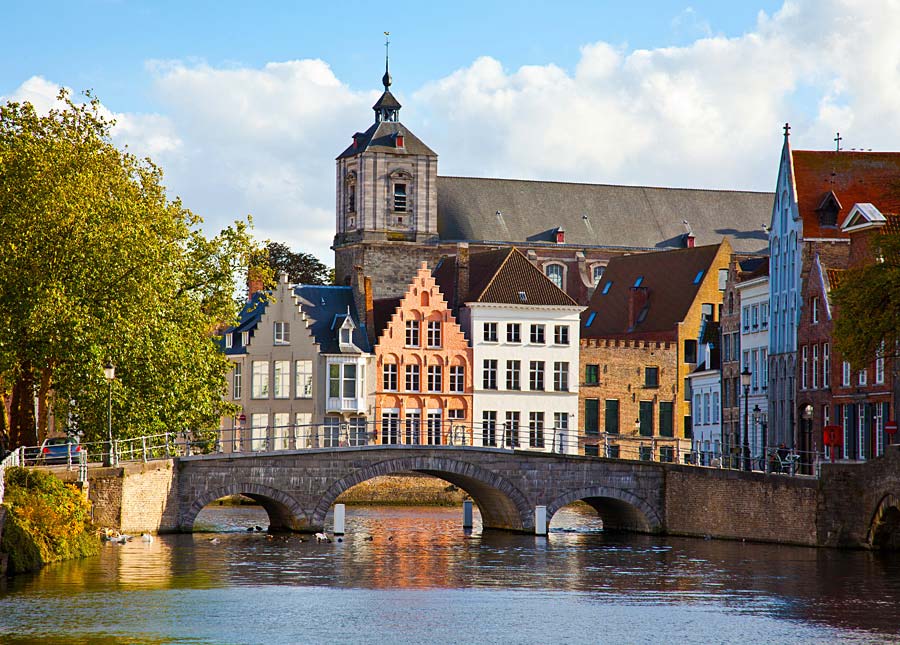 Čtyři lodní výtahy na Canal du Centre a v jeho okolí - La Louviére a Le Roeulx
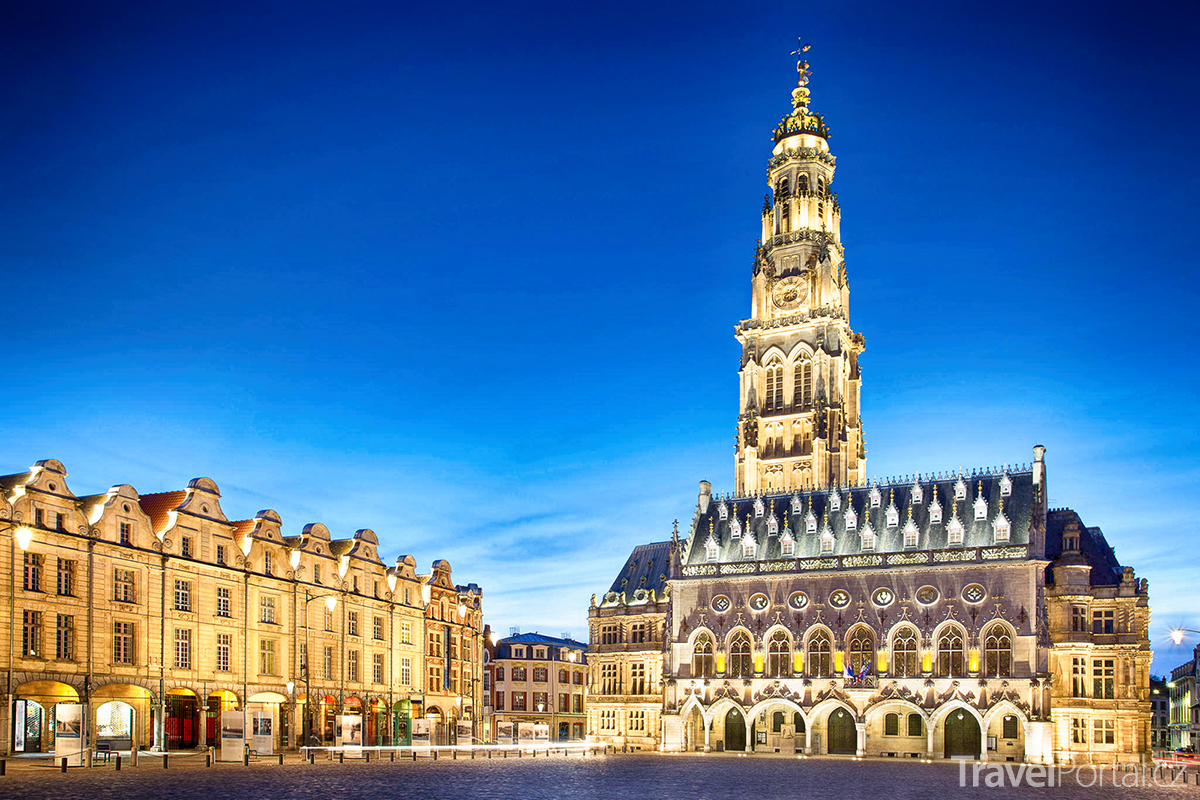 Zvonice v Belgii
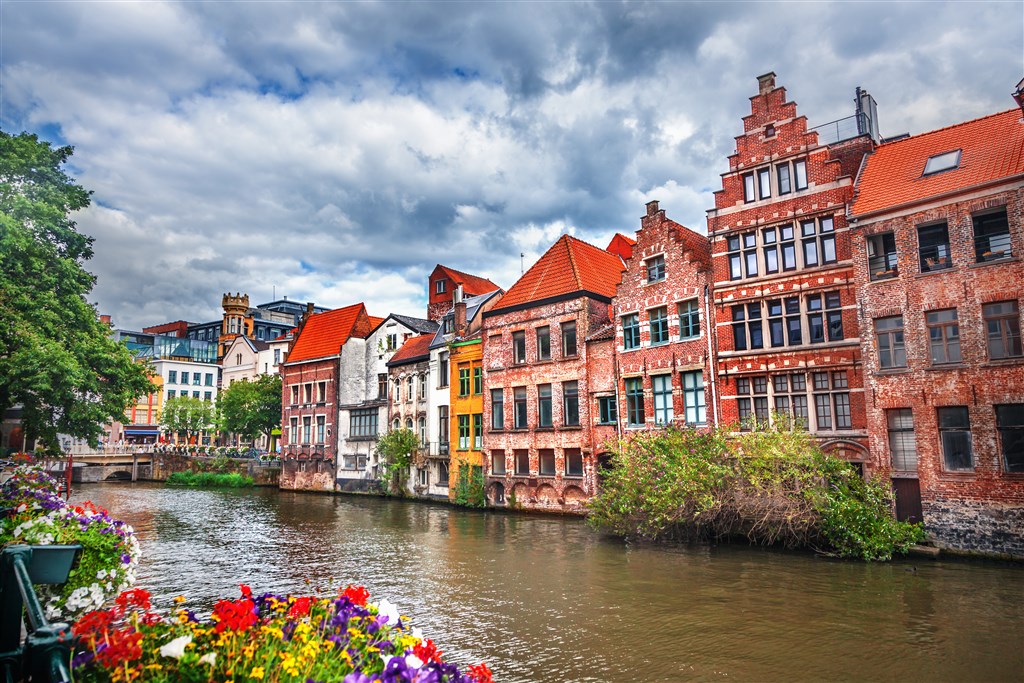 Bruggy - historické centrum města
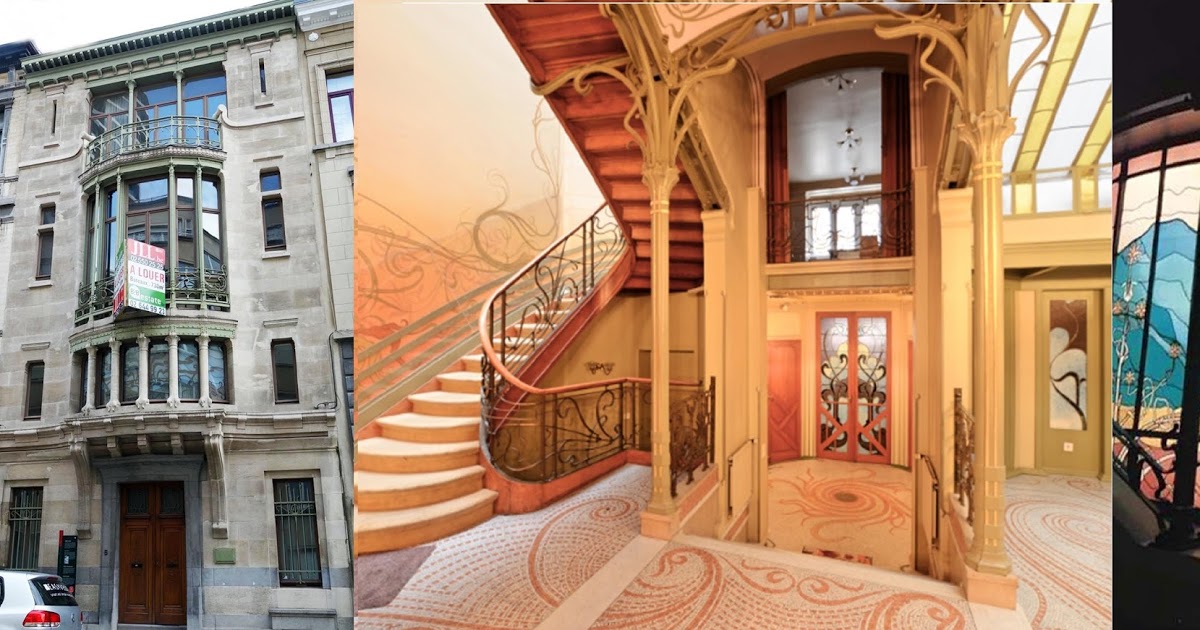 Hlavní městské domy architekta Viktora Hurty
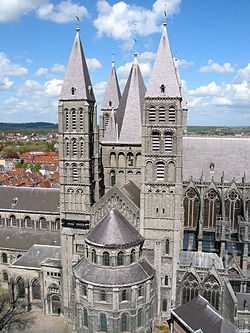 Další památky UNESCO
Naleziště pazourků z doby kamenné ve Spiennes: největší naleziště pazourků v Evropě (2000)
Katedrála Notre Dame v Tournai: katedrála z 12. st., románská chrámová loď výjimečných rozměrů, množství soch a příčná loď s pěti věžemi (2000)
Nakladatelství Plantin-Moretus: muzeum (2005)
Palác Stoklet: výrazná architektura ve stylu vídeňské secese (2009)
Doly ve Valonsku: 4 uhelné doly reprezentují průmyslovou revoluci v Belgii na přelomu 19. a 20. století (2012)
Antverpy: vila Guiette od Le Corbusiera – zapsáno společně s dalšími díly tohoto architekta v jiných zemích (2016)
Děkuji za pozornost
Zdroj:
https://fim2.uhk.cz/wikicr/web/index.php/home/21-2015-11-20-13-11-25/277-2016-11-21-22-39-54
https://cs.wikipedia.org/wiki/%C5%A0pan%C4%9Blsko
https://www.tripadvisor.cz/
https://www.google.cz/imghp?hl=cs
https://www.google.com/webhp?hl=cs&sa=X&ved=0ahUKEwjwrq_9u6DhAhWGLFAKHdQXCe8QPAgH
https://www.google.com/search?client=firefox-b&q=google+maps&sa=X&ved=0ahUKEwi-sKqSvKDhAhXHJVAKHTzYCNUQ7xYIKigA